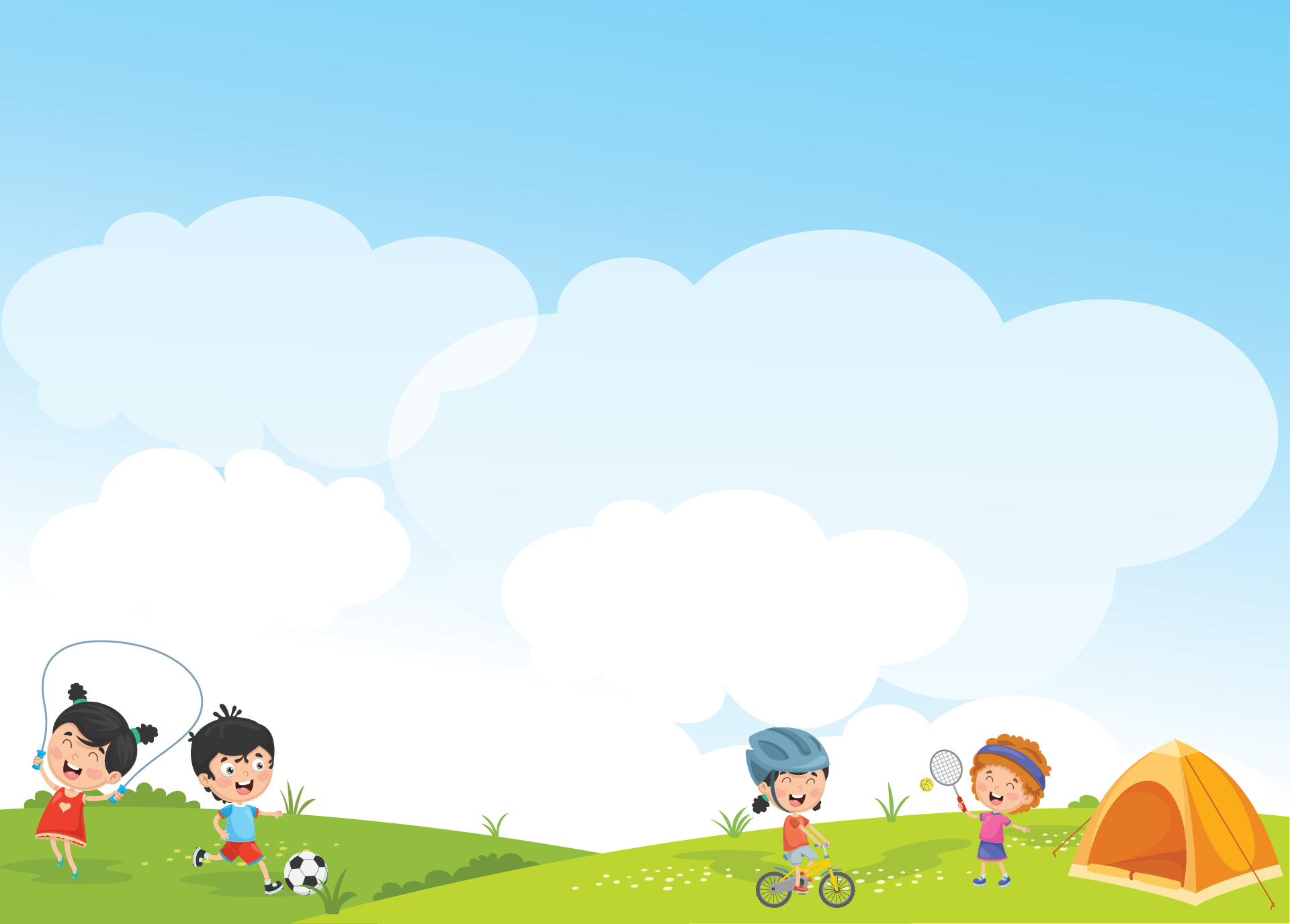 TRƯỜNG TIỂU HỌC ĐÔNG XUÂN
Toán - Lớp 4c
LuyÖn tËp (trang 46)
Gi¸o viªn : Huúnh ThÞ Hßa
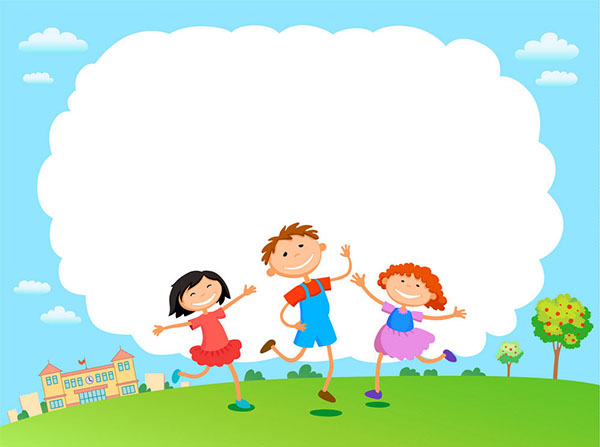 Khëi ®éng
Toán
Tìm hai số khi biết tổng và hiệu của hai số đó
Bài toán: Tổng của hai số là 70. Hiệu của hai số là 10. Tìm hai số đó.
?
Tóm tắt:
Số lớn:
70
10
Số bé  :
?
Cách 1:
Bài giải
	     Hai lần số bé là:
      	       70 - 10 = 60
	     Số bé là:
                  60 : 2 = 30
	     Số lớn là:
                30 + 10 = 40
Số bé = ( 70 – 10 ) : 2 = 30
Tổng
Hiệu
Số bé = (Tổng – Hiệu) : 2
Đáp số:  Số bé: 30
                 Số lớn: 40
Bài toán: Tổng của hai số là 70. Hiệu của hai số là 10. Tìm hai số đó.
?
Tóm tắt:
Số lớn:
70
10
Số bé:
10
?
Cách  2:
Bài giải
	Hai lần  số lớn là:
    	   70 +10 = 80
	Số lớn là:
             80 : 2 = 40
	Số bé là:
   	  40 - 10 = 30
        	  Đáp số: Số lớn: 40                          Số bé:  30
Số lớn = ( 70 + 10 ) : 2 = 40
Số lớn = (Tổng + Hiệu) : 2
?
Số lớn:
Tóm tắt:
70
Số bé :
10
?
Cách 1
Cách 2
Bài giảiHai lần số bé là:
     70 – 10 = 60      Số bé là:      60 : 2 = 30
Số lớn là:      30 + 10 = 40        Đáp số: Số lớn: 40                      Số bé: 30
Bài giảiHai lần số lớn là:      70 +10 = 80Số lớn là:      80 : 2 = 40Số bé là:      40 - 10 = 30       Đáp số: Số lớn: 40                     Số bé: 30
Số bé = (Tổng – Hiệu) : 2
Số lớn = (Tổng + Hiệu) : 2
Muốn tìm số bé ta làm thế nào?
Muốn tìm số bé ta lấy tổng trừ hiệu, rồi sau đó chia cho 2.
Số bé = (Tổng – Hiệu) : 2
Muốn tìm số lớn ta lấy tổng cộng hiệu, rồi sau đó chia cho 2.
Muốn tìm số lớn ta làm thế nào?
Số lớn = (Tổng + Hiệu) : 2
Các bước giải bài toán
Bước 1: Xác định đối tượng nào là số bé, đối tượng nào là số lớn để vẽ sơ đồ.
Bước 2: Vẽ sơ đồ
Bước 3: Áp dụng công thức để tìm hai số:
Cách 2: Tìm số bé trước.
Cách 1: Tìm số lớn trước.
Số bé = (Tổng - Hiệu) : 2
Số lớn = (Tổng + Hiệu) : 2
SB = Số lớn  - Hiệu
SL =  Số bé  + Hiệu
SB
SL = Tổng – Số bé
SB = Tổng – Số lớn
SL
SL = (Tổng + Hiệu) : 2
SB = (Tổng – Hiệu) : 2
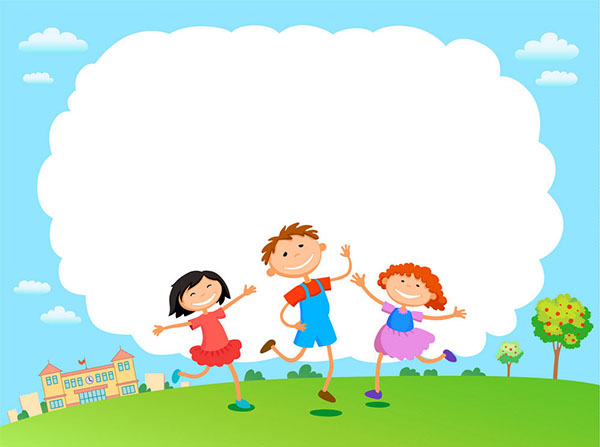 VËn dông – th­ùc hµnh
Bài 1: Tuổi bố và tuổi con cộng lại được 58 tuổi. Bố hơn con 38 tuổi. Hỏi bố bao nhiêu tuổi, con bao nhiêu tuổi ?
Tóm tắt
?
Tuổi bố:
58 tuổi
Tuổi con:
38 tuổi
?
Bài giải
Cách 2:
Cách 1:
Tuổi của bố là:
   ( 58 + 38 ) : 2 = 48 (tuổi)
Tuổi của con là:
   48 - 38 = 10 (tuổi)
         Đáp số: Bố: 48 tuổi                       Con: 10 tuổi
Tuổi của con là:
   ( 58 - 38 ) : 2 = 10 (tuổi)
Tuổi của bố là:
      10 + 38 = 48 (tuổi)
         Đáp số: Bố: 48 tuổi                       Con: 10 tuổi
Bài tập 2: Một lớp học có 28 học sinh. Số học sinh trai nhiều hơn số học sinh gái là 4 em. Hỏi lớp học đó có bao nhiêu học sinh trai, bao nhiêu học sinh gái?
? em
Học sinh trai :
Tóm tắt:
28 em
4 em
Học sinh gái :
? em
Cách 1
Bài giải
Số học sinh gái là:
      ( 28 – 4) : 2  = 12 (em)
Số học sinh trai là:
     12 + 4 = 16 (em)
             Đáp số: 16 học sinh trai                           12 học sinh gái
Bài giải
Số học sinh trai là:
       (28 + 4 ) : 2 = 16 (em)
 Số học sinh gái là:
         16 - 4 = 12 (em)
                Đáp số: 16 học sinh trai                              12 học sinh gái
Cách 2
Bài 3: Cả hai lớp 4A và 4B trồng được 600 cây. Lớp 4A trồng được ít hơn lớp 4B là 50 cây. Hỏi mỗi lớp trồng được bao nhiêu cây ?
Tóm tắt
?cây
Lớp 4B trồng:
600 cây
Lớp 4A trồng:
50 cây
?  cây
Tóm tắt
?cây
Lớp 4B trồng:
600 cây
Lớp 4A trồng:
50 cây
?  cây
Bài giải
Số cây lớp 4 B trồng được là: 
     ( 600 + 50) : 2 = 325 (cây)
Số cây lớp 4 A trồng được là: 
       325 – 50 = 275 (cây)
                Đáp số: 4A: 275 cây
                              4B: 325 cây
Bài giải
Số cây lớp 4 A trồng được là: 
       ( 600 – 50) : 2 = 275 (cây)
Số cây lớp 4 B trồng được là: 
        275 + 50 = 325 (cây)
                  Đáp số: 4A: 275 cây
                                 4B: 325 cây
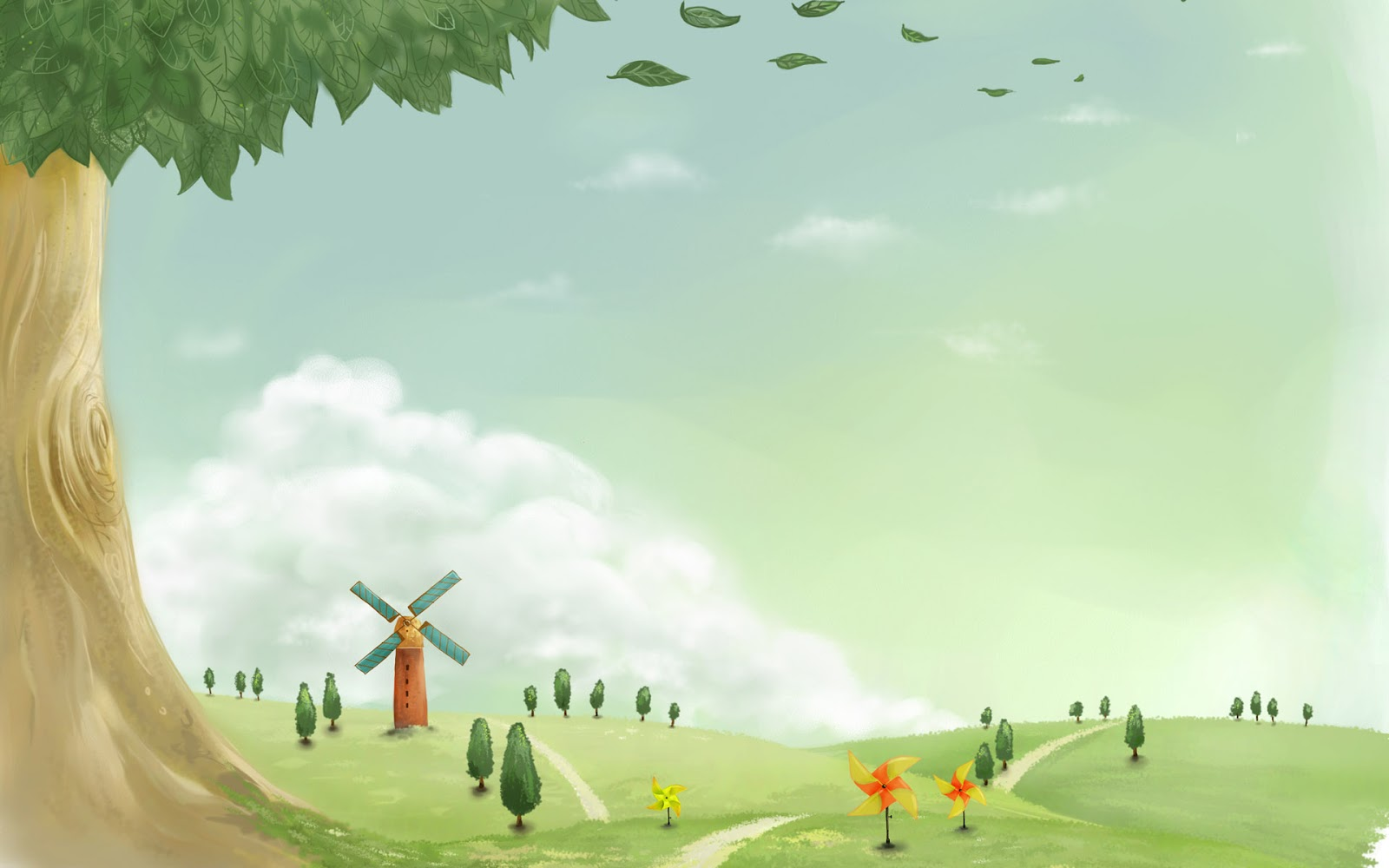 CẢM ƠN VÌ CÁC CON 
ĐÃ RẤT TÍCH CỰC TRONG TIẾT HỌC.

CHÚC CÁC CON MỘT NGÀY TRÀN ĐẦY NĂNG LƯỢNG
 VÀ BÌNH AN TRONG MÙA DỊCH COVID!
Gi¸o viªn : Huúnh ThÞ Hßa